Benign and malignant conditions of the fallopian tube
Mihretu  Molla (Bsc, Msc)
7/12/2018
Mihretu Molla
1
Introduction
The bulk tubal pathologies involve ectopic pregnancy or the sequelae of PID (Hydrosalpinx, Tubo-ovarian abscess (TOA)). 
Fallopian tube neoplasms are rare
7/12/2018
Mihretu Molla
2
Benign Neoplasms
are rare. 
the most common benign tumor of the fallopian tube is the mesothelioma
found in less than 1 percent of specimens . 
Characterized by  1- to 2-cm, well-circumscribed solid nodules arise in the tubal wall . 
Tubal leiomyomas are uncommon and derive from the smooth muscle of the muscularis, broad ligament, or from vessels in either location.
 Additionally, hemangioma, lipoma, chondroma, adenofibroma, cystadenofibroma, angiomyolipoma, and neural tumors may rarely develop.
7/12/2018
Mihretu Molla
3
Malignant Lesions of the Fallopian Tube
rare gynecological malignancies 
 categorized as either primary or secondary. 
On average, the 5-year survival rate is 51%; the rate for stage I disease is 65%, stage II disease is 50-60%, and stage III and stage IV disease is 10-20%.
7/12/2018
Mihretu Molla
4
Epidemiology
comprise 1% of all gynecologic cancers in USA.
These lesions are more common in whites.
Incidence increases with age but peaks at 60-66 years.
7/12/2018
Mihretu Molla
5
Etiology
The exact etiology is unknown.
associated with tuberculous salpingitis.
Similar to ovarian malignancy, a BRCA germ line mutation and TP53 mutation are associated with fallopian tube malignancy.
7/12/2018
Mihretu Molla
6
Pathophysiology
usually starts as a dysplasia or carcinoma in situ. 
Typically, transition to adenocarcinoma is observed.
7/12/2018
Mihretu Molla
7
Clinical presentation
History
Patients may present with pelvic pain, a pelvic mass, postmenopausal bleeding, and serosanguineous vaginal discharge.
The classic description of hydrops tubae profluens, which is characterized by colicky lower abdominal pain relieved by a profuse, serous, watery, yellow, intermittent, vaginal discharge, usually is not found.
7/12/2018
Mihretu Molla
8
Clinical presentation…..
Physical finding
 not specific; a pelvic mass usually is present, with or without ascites.
Diagnostic criteria include the following:
Grossly, the main tumor should be in the fallopian tube.
Histologically, the tubal mucosa should be involved, with a papillary pattern.
The tubal wall, if involved, and a transition from benign to malignant tubal epithelium should be identified.
The lesion is a more advanced stage of tubal tumor than the other tumors.
7/12/2018
Mihretu Molla
9
Diagnostic Considerations
Diagnosing at an early stage is difficult because of the lack of symptoms or the presence of nonspecific symptoms. 
Papanicolaou smear test, showing malignant glandular cells
Endometrial biopsy
CT scan and MRI 
Hysterosalpingography 
Color Doppler 
3-D ultrasonography
7/12/2018
Mihretu Molla
10
Differential Diagnoses
Benign Fallopian Tube Disease
Benign Lesions of the Ovaries
Benign Ovarian Disease
Breast Cancer
Broad Ligament Tumors 
Fallopian Tube Disorders
Malignant Epithelial Ovarian Tumors
Ovarian Tumors of Low Malignant Potential
7/12/2018
Mihretu Molla
11
Staging (FIGO)
Although the fallopian tubes are derived from the same embryonic structure as the uterus, histologically and clinically, malignant lesions of the fallopian tubes behave like ovarian tumors. 
Unlike ovarian tumors, 50% of fallopian tube tumors are stage I and II, whereas more than 50% of ovarian malignancies are usually in stage III and IV. 
Fallopian tube carcinomas have a predilection for metastasis to retroperitoneal lymph nodes in contrast to intraperitoneal spread of ovarian carcinomas.
7/12/2018
Mihretu Molla
12
Staging….
Stage 0 - Carcinoma in situ (limited to tubal mucosa)
Stage I - Growth limited to the fallopian tubes
Ia - Growth limited to 1 tube, with extension into the submucosa and/or muscularis but not penetrating the serosal surface; no ascites
Ib - Growth limited to both tubes with extension into the submucosa and/or muscularis but not penetrating the serosal surface; no ascites
Ic - Tumor stage 1a or 1b but with tumor extension through or onto the tubal serosa, or with ascites present containing malignant cells, or with positive peritoneal washings.
7/12/2018
Mihretu Molla
13
Staging……..
Stage II 
Growth involving 1 or both fallopian tubes with pelvic extension
Stage IIa - Extension and/or metastasis to the uterus and/or ovaries
Stage IIb - Extension to other pelvic tissues
Stage IIc - Tumor stage IIa or IIb, with ascites present containing malignant cells, or with positive peritoneal washings
7/12/2018
Mihretu Molla
14
Staging……..
Stage III 
Tumor involving 1 or both fallopian tubes, with peritoneal implants outside the pelvis and/or positive retroperitoneal or inguinal nodes; superficial liver metastasis equals stage III; tumor appears limited to true pelvis but has histologically proven malignant extension to the small bowel or omentum
Stage IIIa - Tumor grossly limited to the true pelvis, with negative nodes but with histologically confirmed microscopic seeding or abdominal peritoneal surfaces
Stage IIIb - Tumor involving 1 or both fallopian tubes, with histologically confirmed implants on abdominal peritoneal surfaces, none exceeding 2 cm in diameter; lymph node findings negative
Stage IIIc - Abdominal implants larger than 2 cm in diameter and/or positive retroperitoneal or inguinal nodes
7/12/2018
Mihretu Molla
15
Staging……..
Stage IV 
Growth involving 1 or both fallopian tubes, with distant metastases; if pleural effusion is present, positive cytology results necessary to be stage IV; parenchymal liver metastases equal stage IV
7/12/2018
Mihretu Molla
16
Management
Similar with ovarian carcinoma
Surgical 
 total abdominal hysterectomy with bilateral salpingo-oophorectomy
omentectomy and peritoneal washing
 selective pelvic and para-aortic lymphadenectomy.
chemotherapy
7/12/2018
Mihretu Molla
17
Benign & malignant disorders of the ovary
Mihretu Molla (Bsc, Msc)
7/12/2018
Mihretu Molla
18
Objectives
Describe  benign conditions of the ovary
Explain the clinical presentations of benign disorders and their management
Describe  malignant conditions of the ovary
Explain the clinical presentations of malignant disorders and their management
7/12/2018
Mihretu Molla
19
Benign disorders of ovary
Introduction 
Ovarian enlargement  is one of the DDX for adnexal masses
Ovarian enlargement could be non-neoplastic or neoplastic.
Neoplastic enlargement could be benign or malignant
Benign disorders are caused by physiologic cysts or benign neoplasms
The management  is dictated by their presentation. i.e (hemorrhage of a ruptured cyst or ovarian torsion)
7/12/2018
Mihretu Molla
20
Non-neoplastic ovarian enlargement
Caused by physiologic/functional cysts
Cystic ovaries are different from neoplasia by:-
Temporarily related to hormonal disorders
Common in Reproductive age 
Unilocular, unilateral, cystic and <=10cm
Spontaneous regression  
Content is clear fluid
Lining epithelium is corresponding functional epithelium
7/12/2018
Mihretu Molla
21
Causes of non-neoplastic enlargement
Follicular cysts
Corpus luteum cyst
Leutin cysts
PCOS
Endometrioma ( checolate cysts)
Infectious (TOA..)
7/12/2018
Mihretu Molla
22
Follicular cyst
Most common cystic structures found in healthy ovaries
Result from either nonrupture of the dominant mature follicle or failure of an immature follicle to undergo the normal process of atresia.
Are thin walled and unilocular, 
Usually range up to 8 cm in diameter (average, 2 cm).
Lined with an inner layer of granulosa cells and an outer layer of theca interna cells.
Asymptomatic or vague pain
Spontaneous resolution (usually resolve in 4 to 8 weeks)
Laparatomy (if Hemorrhage,Torsion , Increase in size)
7/12/2018
Mihretu Molla
23
Corpus Luteum (Granulosa Lutein) Cysts
Thin-walled unilocular cysts, 3–11cm in size
Occur when the corpus luteum fails to involute and continues to enlarge after ovulation.
Occurs during over activity of corpus luteum Often  during  pregnancy
Uncommon in those taking COC
Local pain or tenderness
Amenorrhea or delayed menstruation
Usually regress after 1 or 2 months 
Laparatomy in cases of acute abdomen (Torsion, rupture and bleeding )
7/12/2018
Mihretu Molla
24
Theca lutein cysts
Bilateral multi-septated cystic adnexal masses in a woman with GTD, Multiple gestation, Ovarian hyper stimulation, or Fetal hydrops. 
Occurs as a result of 
Overstimulation from high hCG levels or 
Hypersensitivity to hCG (during normal pregnancy) 
Administration of gonadotropins or clomiphene 
Most are asymptomatic, but maternal virilization, hyperemesis gravidarum, preeclampsia, or thyroid dysfunction may occur. 
Gradually resolve weeks to months after the source of hCG is eliminated
Surgery for torsion and hemorrhage
7/12/2018
Mihretu Molla
25
Endometriomas
In women with endometriosis, ovarian endometrial cysts can develop and grow up to 6–8 cm.
These endometriomas are also referred to as "chocolate cysts" because they contain thick, brown blood debris inside.
7/12/2018
Mihretu Molla
26
Polycystic Ovarian Syndrome(PCOS)
Characterized by persistent anovulation resulting in enlarged polycystic ovaries, secondary amenorrhea/oligomenorrhea, and infertility.
Presumably related to hypothalamic pituitary dysfunction and insulin resistance.
Alterations in GnRH pulsatility lead to preferential production of LH compared with FSH. 
Has a prevalence of 5–10%
≈50% of hirsute and 30–75% are obese
Diagnosed if at least 2 of the following conditions are present:
oligomenorrhea or amenorrhea
 hyperandrogenism
 polycystic ovaries on ultrasound
7/12/2018
Mihretu Molla
27
PCOS…….
Hirsutism can be treated with any agent that lowers androgen levels, and with OCPs.
Infertility is often responsive to Clomiphene citrate (CC) or human menopausal gonadotropin (hMG).
Metformin improves fertility rates both when given alone and, even more so, when given in conjunction with clomiphene
Megestrol acetate 40–60 mg/d for 3–4 months for end hyperplasia and ca and follow up EMB
May have Long-term consequences like Diabetes mellitus   Cardiovascular disease and Endometrial cancer.
7/12/2018
Mihretu Molla
28
Ovarian Neoplasms
The ovary is a complex structure with principal ovarian tissue components :
Epithelial cells derived from coelomic epithelium
Oocytes derived from primitive germ cells
Mesenchymal  elements from gonadal stroma
7/12/2018
Mihretu Molla
29
Classification of ovarian neoplasms
Based on clinical behaviors:
Benign
Borderline
Malignant
Based on morphologic characteristics:
Cystic
Mixed
Solid
7/12/2018
Mihretu Molla
30
Classification…
Based on histological features:
Epithelial tumor: benign, border line or malignant
Serous tumor
Mucinous tumor
Endometroid tumor
Mesonephroid (clear cell)
Brenner tumors
Mixed epithelial tumors
Undifferentiated carcinoma
Unclassified epithelial tumors
7/12/2018
Mihretu Molla
31
Classification (histological features )…
Germ cell tumors of the ovary
Dysgerminoma
Endodermal sinus tumor
Teratoma: mature, immature, monodermal
Embryonal carcinoma
Polyembroyoma
Choriocarcinoma
Mixed germ cell tumors
7/12/2018
Mihretu Molla
32
Classification(histological features) …
Sex-cord stromal tumors:
Granulosa cell tumors
Tumors of thecoma-fibroma group
Androblastoma: Sertoli cell tumors
Unclassified
Lipid cell tumor
Gonadoblastoma
Unclassified
Secondaries
7/12/2018
Mihretu Molla
33
7/12/2018
Mihretu Molla
34
Benign ovarian neoplasms
75% of ovarian neoplasms are benign
Mucinous cystadenoma, serous cystadenoma & dermoid cyst account for 80% of primary ovarian neoplasia.
All above three are also called as ovarian cysts as opposed to cystic ovaries in functional ovarian enlargement.
7/12/2018
Mihretu Molla
35
Serous cystadenoma
Characterized by proliferation of ephithelium resembling that lining fallopian tube.
Common
Account for 40% of ovarian tumors
Bilateral in 10-15%
Chance of malignancy is 40%
Pathology
not as big as mucinous variant
More chance of proliferation of lining epithelium
Intracystic hemorrhage common
No abundant secretion
7/12/2018
Mihretu Molla
36
Serous cystadenoma…..
Naked eye appearance 
Smooth, shiny & grayish wall
Papillary projections
Multi-loculated on cut section
Fluid content is clear &  rich in proteins (albumin & globulin)
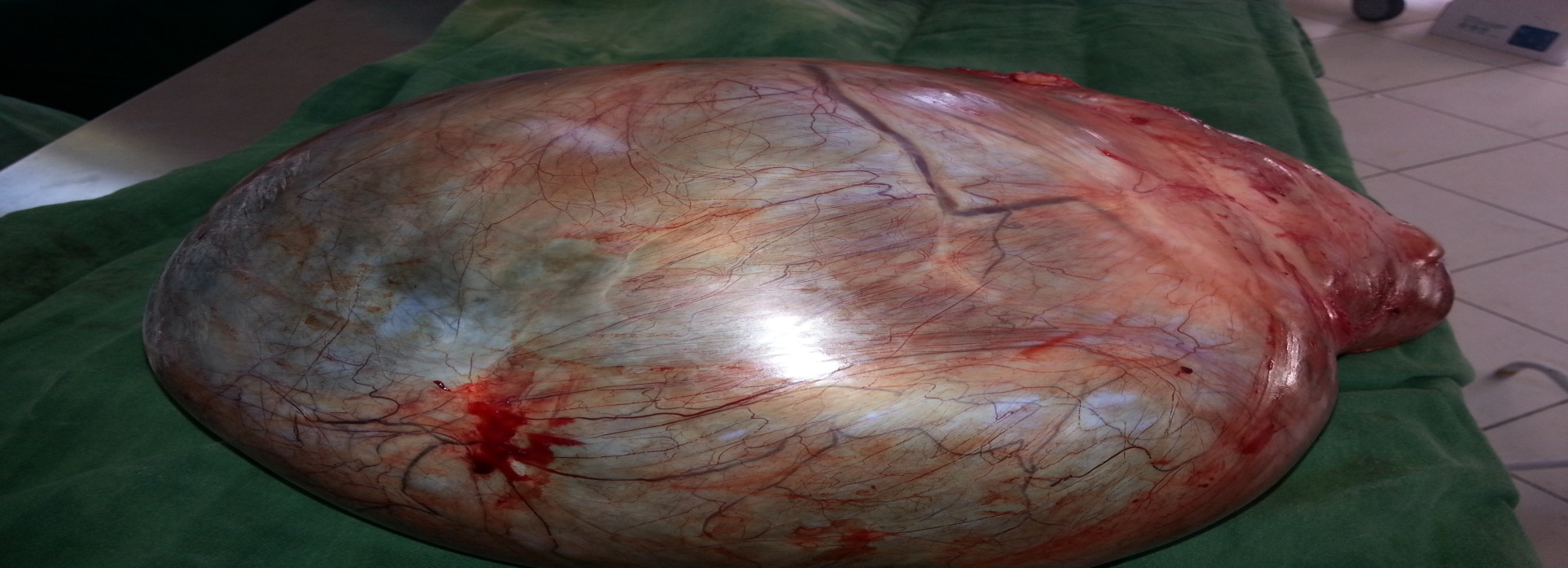 7/12/2018
Mihretu Molla
37
Serous cystadenoma…..
Microscopic features
Lining is single layer of cuboidal epithelium
Presence of ciliated, secretary & peg cells resembling fallopian tube lining
Papillary structures has broad dense fibrous tissue
7/12/2018
Mihretu Molla
38
Mucinous cystadenoma
Originated from Mucinous metaplasia of epitheloid cells
20-25% of ovarian tumors
10-15% of all ephithelial ovarian neoplasm
Bilateral in 8-10%
Chance of malignancy is 5-10%
Largest tumor found in human body
The more massive the tumor, the greater the possibility it is mucinous.
7/12/2018
Mihretu Molla
39
Mucinous cystadenoma…..
Naked eye appearance
Lobulated smooth wall with whitish or bluish white appearance
Cut section shows a content of thick, viscid mucin which is a glycoprotein & multi loculated
Colorless fluid.
7/12/2018
Mihretu Molla
40
Mucinous cystadenoma….
7/12/2018
Mihretu Molla
41
Mucinous cystadenoma….
Microscopic features
Lined by single layer of columnar epithelium
Dark stained basal nucleus
No cilia
Cells are characteristic of endocervix
7/12/2018
Mihretu Molla
42
Mature Cystic Teratoma (Benign Cystic Teratoma, Dermoid Cyst)
Originated from Germ cells arrested after 1st meiotic division
Accounts for 10-25% of ovarian tumors
Bilateral in 15-20%
60% of all benign ovarian neoplasms
Accounts for 20-40 % of ovarian tumors in pregnancy
Torsion is most common complication (15-20%)
Chance of malignancy is1-2%
7/12/2018
Mihretu Molla
43
Dermoid cyst…..
Naked eye appearance
Moderate size cyst
Smooth & tense capsule
Content is predominantly of sebaceous material
Solid area of projection called as Rokitansky’s Protuberance
7/12/2018
Mihretu Molla
44
Mature Cystic Teratoma….
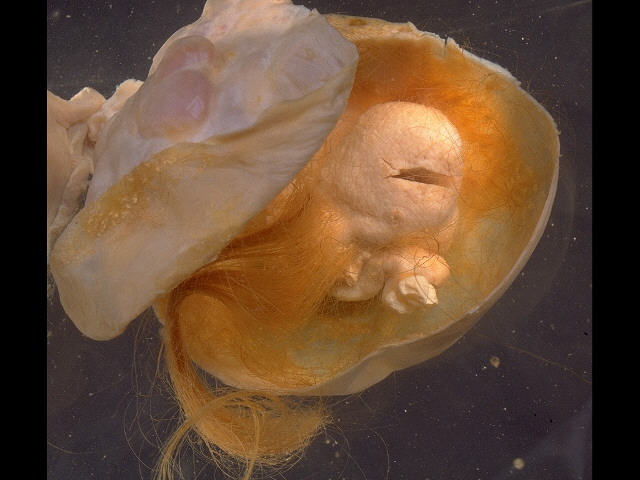 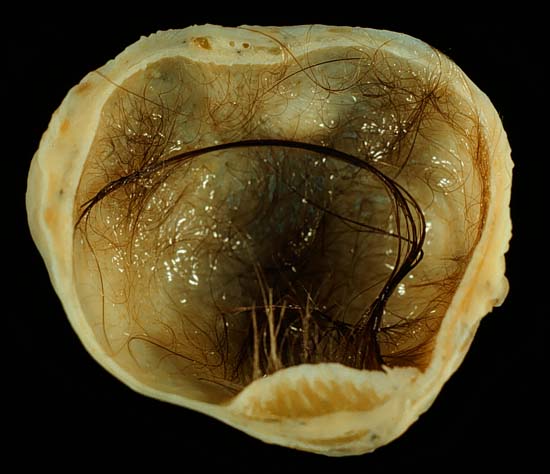 7/12/2018
Mihretu Molla
45
Dermoid cyst……
Microscopic features:
Lined with stratified squamous epithelium
Most common tissue is ectoderm
Dermoid tumor is a misnomer as it encompasses all germ cell layers
7/12/2018
Mihretu Molla
46
Clinical features of benign tumors
Commonly seen in late child bearing age 
Dermoid cyst & mucinous cystadenoma are common in reproductive age group
Dermoid cyst & serous cystadenoma are common during pregnancy
No association to parity
Most are asymptomatic
Heaviness in the lower abdomen
Gradually increasing mass in the lower abdomen, may also fill the lower abdomen
Dull aching lower abdominal pain
No effect on menses
7/12/2018
Mihretu Molla
47
Clinical features….
Signs
General condition remain unaffected
Cachexia in mucinous cystadenoma
There may be pitting edema in lower extremities.
Abdominal mass either central or  in  one side
Cystic/ tense cystic feel or solid/firm
Mass freely mobile from side to side
Usually smooth surface
Non-tender
Dull at the center & resonant at the flanks
Positive fluid thrill
7/12/2018
Mihretu Molla
48
Clinical features….
Meig’s Syndrome/ pseudomeig’s syndrome (ascites and pleural effusions)
There may be friction rub at the mass
Pelvic examination
Mass felt separate from the uterus
Groove between mass & uterus
Movement of cervix fails to move the mass
If mass felt above uterus, dermoid cyst
7/12/2018
Mihretu Molla
49
Investigations for benign ovarian tumors
Ultrasound with / without color Doppler studies:
Size of the tumor, Nature of tumor
Associated ascites
Septation & thickness
Blood flow
Straight x-ray
EUA (examination under anesthesia) for doubtful cases 
Laparoscopy/laparatomy
Cytology
7/12/2018
Mihretu Molla
50
Differential diagnosis
Full bladder
Fibroid
Functional cyst
Encysted peritonitis
Pregnancy with or without fibroid
Ascites
Mesenteric cyst
Para-ovarian cyst
7/12/2018
Mihretu Molla
51
Management of benign ovarian tumors
Admit for operation
Complications may occur any time
Deliver tumor intact
Inspect other ovary & other structures
If contra-lateral ovary is normal, leave it
7/12/2018
Mihretu Molla
52
Complications
Torsion of the pedicle
Intracystic hemorrhage
Infection
Rupture
Pseudomyxoma peritonei
Malignancy
7/12/2018
Mihretu Molla
53
Borderline malignant epithelial tumors of the ovary
Low malignant potential
Constitutes 10-20% of all epithelial tumors
Characterized by:
Cellular pleomorphism
Stratification/ pseudo-stratification
No stromal invasion(absolute criterion for making the diagnosis)
Treatment:
Unilateral oophrectomy for young age or TAH + BSO if bilateral involvement.
7/12/2018
Mihretu Molla
54
Ovarian cancer
2nd most common gynecologic malignancy(developed)
3rd most common gynecologic malignancy (developing)
Most common cause of gynecologic cancer death.
5th leading cause of cancer death in the women
Average age @ dx in USA is =63years
Life time risk is 1.4%
Majority diagnosed @ advanced stage
EOC is most common histologic type (95%) and  serous cystadenocarcinoma  is the most common subtype(75%of epithelial)
7/12/2018
Mihretu Molla
55
Ovarian cancer…
Malignant epithelial tumours
Serous adenocarcinoma
Mucinous adenocarcinoma
Endometrioid adenocarcinoma
undifferentiated adenocarcinoma
Malignant germ cell tumours
Dysgerminoma 
Endodermal sinus tumour (yolk sac tumour)
Choriocarcinoma
Solid teratoma
Malignant sex cord stromal tumours
Granulosa cell tumour 
Sertoli-Leydig cell tumour
7/12/2018
Mihretu Molla
56
Etiology of epithelial ovarian cancer
Exact mechanism not known
Proposed hypothesis include 
Incessant ovulation hypothesis 
 states that cancers arise as a result of repeated trauma to the epithelial cells during ovulation.
The pituitary gonadotrophin hypothesis 
 suggests that high levels of gonadotrophins acting via the stimulation of estrogens cause ovarian epithelial cells to become trapped in inclusion cysts and undergo malignant change.
7/12/2018
Mihretu Molla
57
Etiology…..
The androgenic/progesterone hypothesis
suggests that androgens, which are increased in obesity and the postmenopausal state, stimulate cancer formation, while progesterone is protective
The inflammation hypothesis 
states that inflammation plays a role in cancer formation, which explains the risk factors of PID and the protective effect of BTL and hysterectomy.
The ovarian stromal hypothesis 
states that, following ovulation, some theca and granulosa cells fail to apoptose, and persist while retaining their ability to produce steroids, thus stimulating cancer
7/12/2018
Mihretu Molla
58
Risk factors for ovarian cancer
Age
Risk of EOC increases by 2%/yr for <50yrs old
Increases 11%/yr for > 50years old women
Reproductive & hormonal factors
Early menarch, late menopause
Nulliparity
Infertility
Endometriosis 
PCOS
Post menopausal hormonal therapy
IUD
7/12/2018
Mihretu Molla
59
Risk factors…..
Genetic factors
Family history of ovarian cancer 
BRCA 1 and  BRCA 2 gene mutations 
Lynch syndrome 
Other genetic factors 
RAD51C
RAD51D
BRIP1
BRCA mutation & lynch syndrome account for 10-15% ovarian cancer.
7/12/2018
Mihretu Molla
60
Risk factors…..
Personal factors 
Diet 
Exercise 
Obesity 
Cigarette smoking 
Environmental factors
Talc & asbestos
7/12/2018
Mihretu Molla
61
Protective factors
Oral contraceptives 
Multiparty  
Salpingo-oophorectomy 
Tubal ligation 
Hysterectomy 
Breastfeeding
7/12/2018
Mihretu Molla
62
Pathologic types
Primary(80%)
Epithelial (80-90)
Non-epithelial
Germ cell (10-20%)
Sex-cord stromal (3-5%)
Unclassified
Secondary(20%)
Typical 
Atypical
7/12/2018
Mihretu Molla
63
Primary epithelial carcinoma
95% of all primary ovarian cancers is EOC
Constitute both solid & cystic, most cystic
Bilateral in 50%
Arise as De Novo as malignant or malignant transformation to benign tumors
7/12/2018
Mihretu Molla
64
Primary epithelial…
Cytological variants
Serous cystadenocarcinoma
Mucinous cystadenocarcinoma
Endometroid carcinoma
Transitional
Clear cell
Mixed 
Undifferentiated and Unclassified
NB
Endometroid variant is associated with endometrial cancer in 20%
7/12/2018
Mihretu Molla
65
Serous cystadenocarcinoma
75% of epithelial ovarian cancers
Simulate fallopian tube, previously called papillary serous carcinoma
Grade of tumor should be identified (high vs low)
grade 1 :well-differentiated
grade 2:composed of a mixture of the two patterns
grade 3:composed almost entirely of sheets of malignant cells
Laminated, calcified psammoma bodies are found in 80% of serous carcinomas(precipitation of calcium-phosphate apatite crystals)
7/12/2018
Mihretu Molla
66
Serous cystadenocarcinoma….
7/12/2018
Mihretu Molla
67
Mucinous cystadenocarcinoma
10% of EOC
Bilateral in 8-10% of cases
Mucinous lesions are intraovarian in 95 -98% of cases
Characterized by Pseudomyxoma peritonei
Used to describe either free mucin deposits or 
Mucin extravasating into tissues in the peritoneal cavity & implants of mucinous epithelium
Largest EOC (average diameter=18-20cm)
CA-125 not markedly elevated
7/12/2018
Mihretu Molla
68
Mucinous cystadenocarcinoma……
7/12/2018
Mihretu Molla
69
Malignant Endometrioid Carcinomas
About 15 to 20% of epithelial EOC are endometrioid adenocarcinomas.
characterized by an adenomatous pattern with all the potential variations of epithelia found in the uterus.
Well differentiated carcinomas represent separate primary lesions rather than ovarian metastases from the uterus.
Multinodular disease in the ovary is a hallmark of metastasis from the endometrium.
Patients with bilateral ovarian involvement, vascular invasion, ovaries less than 5 cm in size, or deep myometrial invasion should be assessed for probable primary uterine tumor metastatic to the ovary.
7/12/2018
Mihretu Molla
70
Clinical Features
Ovarian cancer is called the “silent killer” 
More than 80% of EOC are found in postmenopausal women
Peak incidence of invasive EOC is at 56 to 60 years of age
30% of ovarian neoplasms in postmenopausal women are malignant, 
Only 7% of ovarian epithelial tumors in premenopausal patients are frankly malignant.
7/12/2018
Mihretu Molla
71
Clinical Features …..
Symptoms
Majority of women with EOC have vague and nonspecific symptoms
Pressure symptoms like frequency & constipation
Abdominal distention
Bloating
Constipation 
Nausea
Anorexia or 
Early satiety
7/12/2018
Mihretu Molla
72
Clinical Features …..
Signs 
Pelvic mass on physical examination.
Solid, 
Irregular, 
Fixed pelvic mass is highly suggestive of an ovarian malignancy
If an upper abdominal mass or ascites is present, the diagnosis of ovarian cancer is almost certain.
Postmenopausal palpable ovary syndrome
7/12/2018
Mihretu Molla
73
Diagnosis
Serum CA125 levels have been shown to be useful in distinguishing malignant from benign pelvic masses 
Patients whose lesions are suggestive of malignancy (i.e., predominantly solid, relatively fixed, or irregularly shaped) should undergo laparotomy, as should postmenopausal patients with adnexal masses
7/12/2018
Mihretu Molla
74
Diagnosis……
Can be made based on:
Clinical
Ancillary aids
Operative findings
Histologic examination
7/12/2018
Mihretu Molla
75
Index of suspicion for cancer
Size                                -
Irregularity                       +
Fixity                               +
Bilaterality                       +
Ascites                             +
Nodules in POD              ++
Other tumor masses      +++
7/12/2018
Mihretu Molla
76
Index of suspicion for cancer…..
Sonographic features
Solid component that is not hyperechoic and is often nodular or papillary 
Septations, if present, that are thick (>2 to 3 mm) 
Color or power Doppler demonstration of flow in the solid component 
Presence of ascites 
Peritoneal masses, enlarged nodes, or matted bowel 
Tumor markers
Ca125 elevation
Ca125 trend
7/12/2018
Mihretu Molla
77
Metastasis of OC
Most common sites of metastasis
Peritoneum (85%)    
Omentum (70%)
Contralateral ovary (70%)
Liver  (35%)
Patterns of spread
Direct extension
Transperitoneal
Lymphatic
Blood borne
7/12/2018
Mihretu Molla
78
Investigations
Confirm malignancy
Cytology & CA 125
Extent of lesion
CXR (PA)
Barium enema
Ultrasound
IVU
Cytologic examination of thoracocentesis
EUA
7/12/2018
Mihretu Molla
79
Investigations…..
Detect primary sites
Stool occult test
Barium meal
Mammography
Gastroscopy
colonoscopy
7/12/2018
Mihretu Molla
80
Staging (FIGO)
Stage I. Growth limited to the ovaries
Ia—one ovary involved
Ib—both ovaries involved
Ic—Ia or Ib and ovarian surface tumor, ruptured capsule, malignant ascites, or peritoneal cytology positive for malignant cells
Stage II. Extension of the neoplasm from the ovary to the pelvis
IIa—extension to the uterus or fallopian tube
IIb—extension to other pelvic tissues
IIc—IIa or b and ovarian surface tumor, ruptured capsule, malignant ascites, or peritoneal cytology positive for malignant cells
7/12/2018
Mihretu Molla
81
Staging Cont..
Stage III. Disease extension to the abdominal cavity
IIIa—abdominal peritoneal surfaces with microscopic metastases
IIIb—tumor metastases < 2 cm in size
IIIc—tumor metastases > 2 cm in size or metastatic disease in the pelvic, paraaortic, or inguinal lymph nodes
Stage IV. Distant metastatic disease
Malignant pleural effusion
Pulmonary parenchymal metastases
Liver or splenic parenchymal metastases (not surface implants)
Metastases to the supraclavicular lymph nodes or skin
7/12/2018
Mihretu Molla
82
Treatment
Surgery
 TAH + BSO 
debulking surgery
 interval cytoreductive surgery
 unilateral oopherectomy
Chemotherapy
Radiotherapy
Hormonal therapy
Inrtaperitoneal chemotherapy
7/12/2018
Mihretu Molla
83
Prognosis
Depends on pathologic, biologic and clinical factors
The 5-year survival rate is
Stage I: 76-93%
Stage II: 60-74%
Stage IIIa: 41%
Stage IIIb: 25%
Stage IIIc: 23%
Stage IV: 11%
7/12/2018
Mihretu Molla
84
Germ cell tumors of the ovary
Constitute 15-20% of ovarian tumors & 2nd commonest ovarian tumor
Varying degrees of malignant potential
Occur predominantly in children & young adults
In the first two decades of life, almost 70% of ovarian tumors are of germ cell origin, and one third of these are malignant
7/12/2018
Mihretu Molla
85
Special Features of Germ Cell Tumours
They differ from epithelial ovarian cancer by the following points:
Low age incidence
The commonest tumours of abnormal gonads and in sex chromatin negative in females.
Tend to grow rapidly resulting in pelvic pain and pressure symptoms occurring early.
 Most tumours produce substances in the circulation that can be used as tumour markers;
Dysgerminoma: alkaline phosphatase & lactic acid dehydrogenase. 
Endodermal sinus tumour : alpha feto proteins.
Choriocarcinoma :HCG
7/12/2018
Mihretu Molla
86
Cont--
Rradiosensitive, chemotherapy in some of them gives excellent results in stage Ia.
Conservative surgery in the form of salpingoopherectomy is the first line of treatment.
7/12/2018
Mihretu Molla
87
Dysgerminoma
Commonest (30-40%) malignant germ cell tumor
Arise from undifferentiated form of germ cells
Majority (75%) occur b/n 10 -30 years
  20%to 30% of ovarian malignancies associated with pregnancy are dysgerminomas.
Bilateral in 10%(significant rate of bilaterality)
Treatment 
Unilateral oophrectomy, TAH + BSO
Radiotherapy: Loss of fertility is a problem
Chemotherapy
7/12/2018
Mihretu Molla
88
Endodermal sinus tumor(Yolk sack carcinoma)
Observed mostly between 15-20 years
2nd common (20%) malignant tumor of the ovary
Most unilateral(100%) & larger than 10 cm
a very rapidly growing tumor; almost half of patients have a duration of symptoms of 1 week or less
Characteristic histological feature is Schiller-Duval bodies(single papillae lined by tumor cells and containing a central vessel)
Treatment
 unilateral oophorectomy
TAH + BSO: doesn`t alter the outcome
chemotherapy
7/12/2018
Mihretu Molla
89
Immature teratomas
Derive from three germ cell layers
Rare, less than 1 % of teratomas
Almost always unilateral
3rd most common germ cell ca
Content of the immature neural tissue determines the prognosis
Treatment
Unilateral oophrectomy/ TAH & BSO
Chemotherapy
7/12/2018
Mihretu Molla
90
Sex Cord-Stromal Tumors of the Ovary
Incidence

5–8% of all ovarian neoplasms, 2% of malignant tumors.
Pathogenesis

Develop out of gonadal tissue or of undifferentiated mesenchyme. 
Tissue undergoes “female differentiation“ → granulosa-cell tumors, thecoma, fibroma. 
Tissue undergoes “Male differentiation“ → Sertoli-Leydig-cell tumor, gynandro blastoma.
7/12/2018
Mihretu Molla
91
Granulosa Cell Tumours
Usually unilateral, solid, yellow or yellow-grey in colour. 
Some are functioning secreting oestrogen, while most appear to secrete inhibit.
Associated with endometrial carcinoma in 5-10% of cases, and with endometrial hyperplasia in 25-50% of cases.
They may cause irregular bleeding in puberty or before puberty, menstrual irregularities or post menopausal bleeding.
7/12/2018
Mihretu Molla
92
Granulosa Cell Tumours….
Microscopically
The tumour is formed of granulosa cells arranged in different patterns. 
Call-Exner bodies are pathognomonic, but are present in only 50% of cases. These are cystic spaces surrounded by granulosa cells arranged in a rosette-like shape.
Treatment 
Unilateral salpingoophorectmy:
TAH& BSO:
7/12/2018
Mihretu Molla
93
Sertoli-Leydig cell tumor
Extremely rare, 0.2% of all malignant ovarian tumors
Tumors are firm, 90% unilateral, lobulated, yellow-appearing external surface (steroids)	.
Well, moderately, and poorly differentiated tumors.
Poorly differentiated tumors with areas of hemorrhage and necrosis.
Sertoli-Leydig cell tumor......
Symptoms
Virilization in 50% of women plus oligomenorrhea
 amenorrhea
breast atrophy
Hirsutism
deepening of voice
 baldness
acne, and clitoral hypertrophy
 increasing abdominal girth and pain.
7/12/2018
Mihretu Molla
95
Sertoli-Leydig cell tumor......
7/12/2018
Mihretu Molla
96
Sertoli-Leydig cell tumor....
Laboratory
Testosterone, androstenedione, and the precursor 17-hydroxy progesterone in cases with virilization.
Treatment
TAH and BSO after completed family planning. 
Unilateral oophorectomy is possible if preservation of fertility is desired
7/12/2018
Mihretu Molla
97
Metastatic Ovarian Cancer
Metastatic ovarian cancer forms about 5-6% of all ovarian tumours. 
The primary may be:  
Genital tumours
From the endometrium, cervix, tube, and contra lateral ovary.
Extra-genital tumours
 From the stomach, colon, breast, biliary tract, and thyroid gland.
7/12/2018
Mihretu Molla
98
Metastatic Ovarian Cancer…
Krukenberg Tumour
It accounts of 30-40% of metastatic cancer to the ovary. 
The primary is usually in the pylorus, less commonly in colon, breast or biliary tract. 
They are bilateral solid ovarian tumour retaining the shape of the ovary. 
The main interest is in its histogenesis, the most acceptable theory is that malignant cells reached both ovaries by retrograde lymphatic spread. 
Prognosis                                                          
Bad, most patients die within one year because most of the lesions are not discovered until the primary disease is advanced.
7/12/2018
Mihretu Molla
99
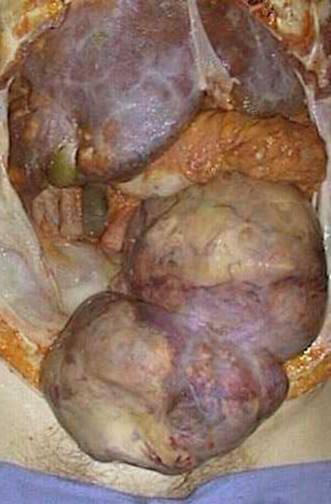 Krukenberg Tumor:
7/12/2018
Mihretu Molla
100
7/12/2018
Mihretu Molla
101